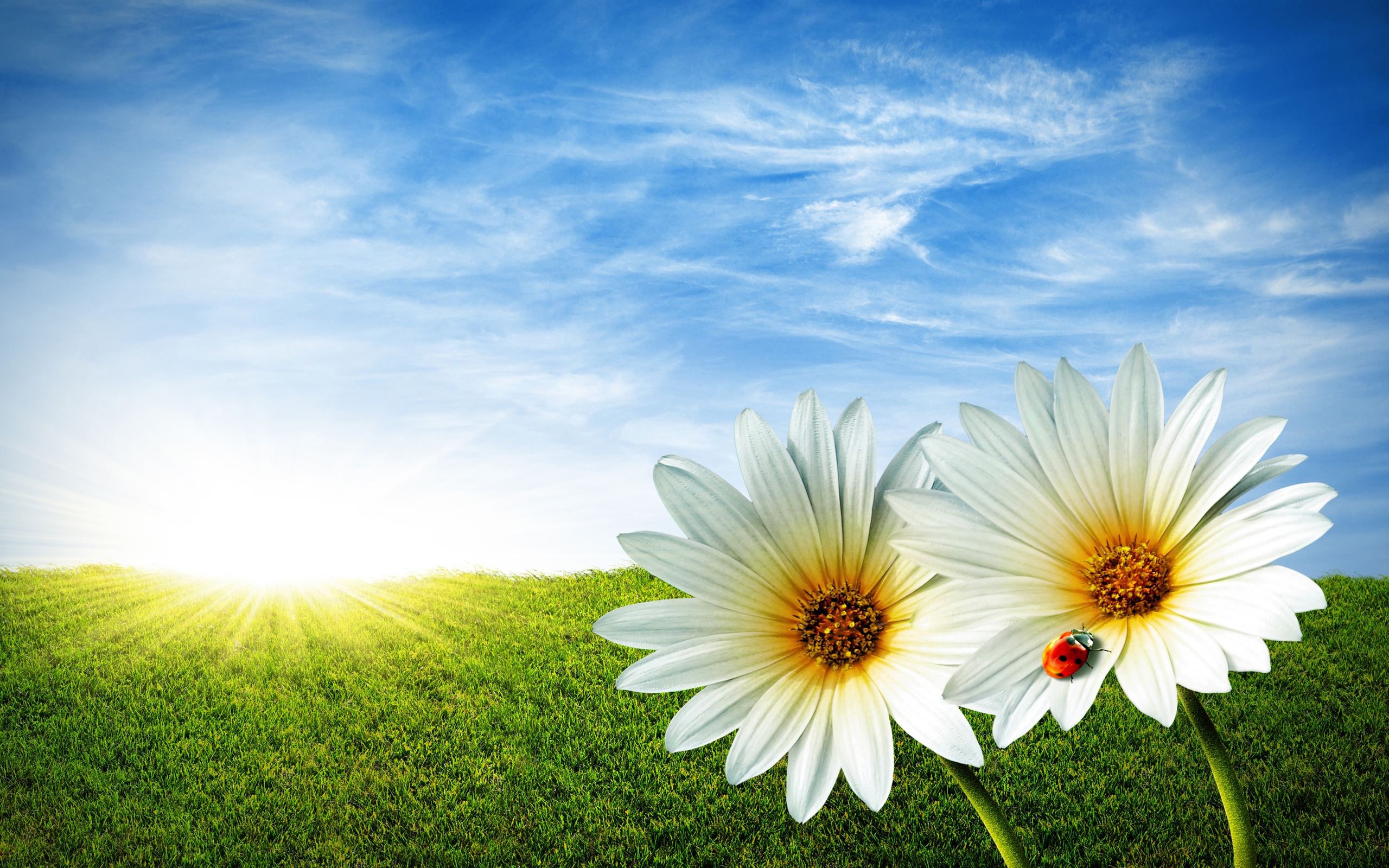 WELCOME
পরিচিতি
শিক্ষক পরিচিতিঅলক ভট্টাচার্য্যসিনিয়র শিক্ষকলামা আদর্শ বালিকা উচ্চ বিদ্যালয়।লামা , বান্দরবান।ইমেইল- alakbhat@gmail.com
পাঠ পরিচিতি
নবম শ্রেণিবিষয়: আইসিটিপঞ্চম অধ্যায়: মাল্টিমিডিয়া ও গ্রাফিক্সপাঠ: প্রেজেন্টেশন তৈরি (পর্ব-২)।  
সময়: ৪০ মিনিট।
প্রেজেন্টেশনে ছবি, ভিডিও, এনিমেশন, ট্রানজিশন প্রয়োগ ওপ্রদর্শন করা
শিখনফল
পূর্ববর্তী ক্লাসের স্টেপ গুলো আর একবার দেখি
প্রেজেন্টেশন তৈরি করা -
ধাপ-১ (পাওয়ার পয়েন্ট প্রোগ্রাম খোলা )
Start – All Programs –Microsoft Office-Microsoft Office Power Point ---click
ধাপ-২ (স্লাইডে লিখা)
Click to add Title – press Delete – Select Font & Layout – Type Text
ধাপ-৩ (নতুন স্লাইড যোগ করা)
Home menu ribbon- New Slide- Theme(Blank/Title&Content--click
ধাপ-৪ (প্রেজেন্টেশন সেভ করা )
File - Save  –  Type File Name (LMGHS) - Save -- click
ট্রানজিশন / এনিমেশন  কি ?
 প্রেজেনটেশনকে আকর্ষণীয়ভাবে উপস্থাপন করার জন্য এক স্লাইড থেকে অন্য স্লাইডে যাওয়ার সময় যে ইফেক্ট ব্যবহার করা হয় তাকে  ট্রানজিশন বলে।
 একই স্লাইডের প্রতিটি টেক্সট বক্সে / গ্রাফিক্সে ইফেক্ট দেয়াকে এনিমেশন বলে।
আজকে আমরা শিখব
কাজ-১ (স্লাইডে ছবি যোগ করা )
Insert menu ribbon  Pictures  Select Picture   click Insert
কাজ -২ (স্লাইডে ভিডিও যোগ করা )
Insert menu ribbon  Videos  Video on my PC  Select Video   click Insert
কাজ -৩ (স্লাইডে এনিমেশন যোগ করা )
Menu bar  Click Animation  Select animation style(Appear/Shape) click
কাজ - ৪ (স্লাইডে ট্রানজিশন যুক্ত করা )
Menu bar  Click Transitions  Select Transition style(Fade/Uncover) click
কাজ - ৫ (প্রেজেন্টেশন স্লাইড প্রদর্শন ও বন্ধ করা )
Menu bar  Click Slide Show or press F5 from keyboard.

বন্ধ করার জন্য
Press esc from keyboard.
কাজ-৬ (ফাইল খোলা ও বন্ধ করা )
ফাইল খোলা- 
File  Open  select File Name(LMG-PP-2)   click Open.
ফাইল বন্ধ করা-
File   click Close .
এসো আমরা হাতে কলমে শিখি
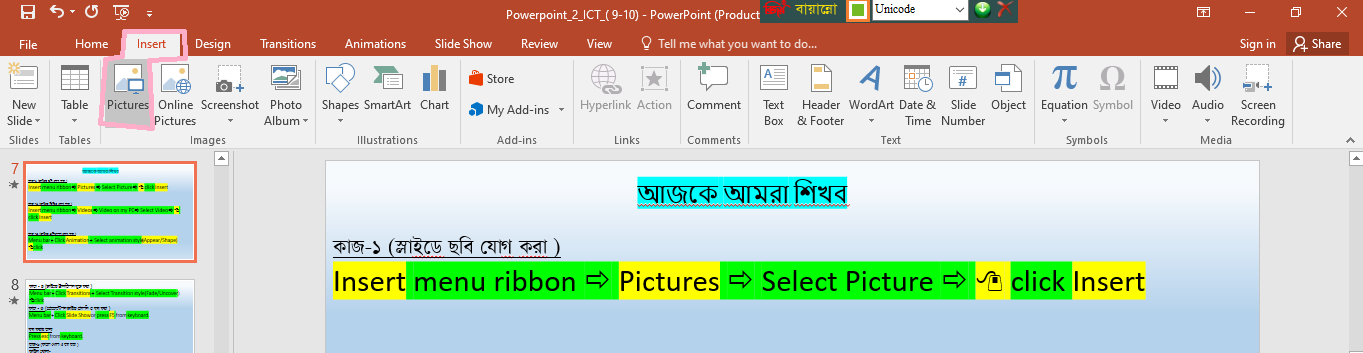 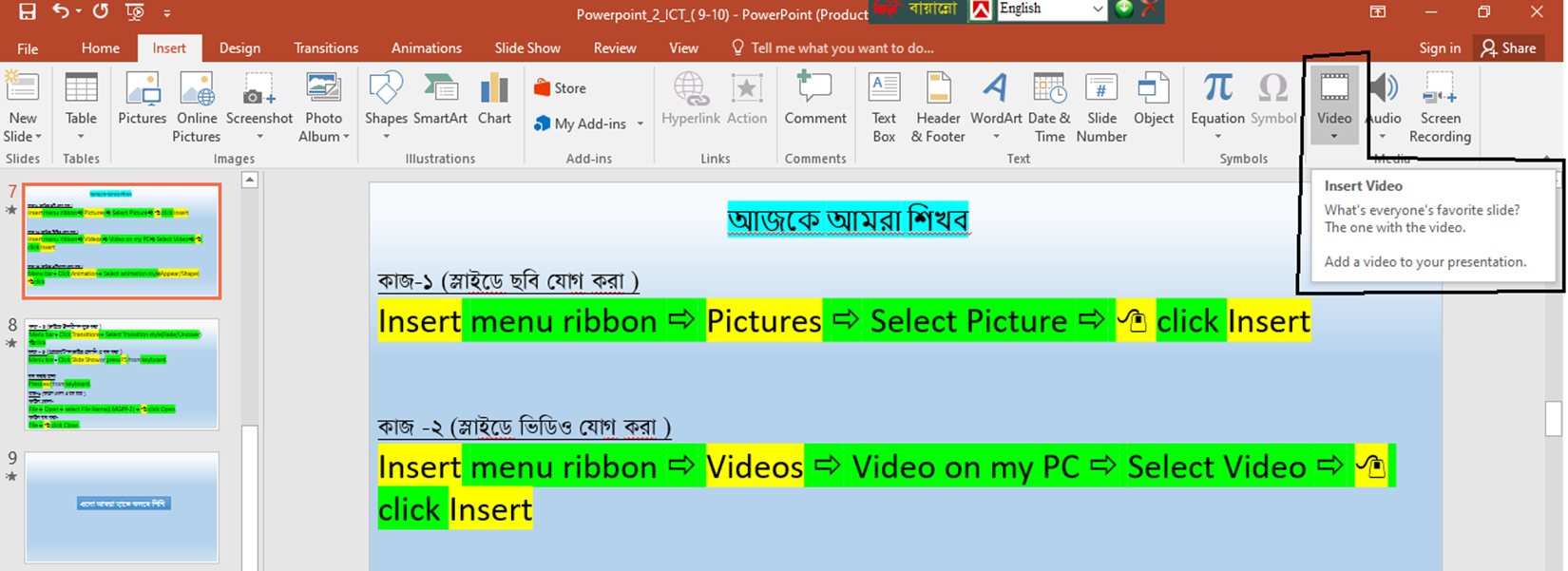 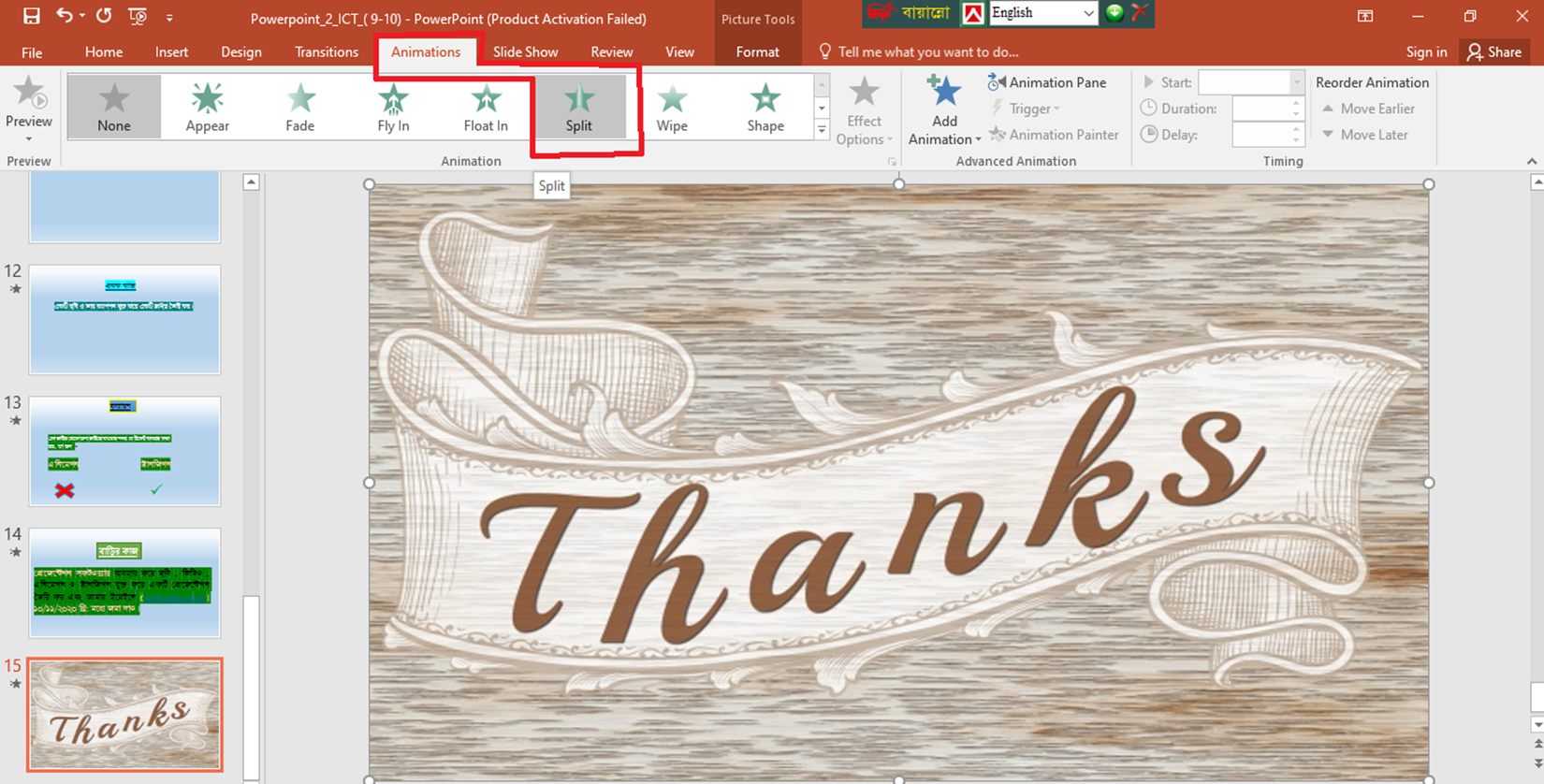 একক কাজ
একটি ছবি ও তার ক্যাপশন যুক্ত করে একটি স্লাইড তৈরি কর।
মূল্যায়ন
এক স্লাইড থেকে অন্য স্লাইডে যাওয়ার সময় যে ইফেক্ট ব্যবহার করা হয়, তা হল  -
এনিমেশন
ট্রানজিশন

বাড়ির কাজ
প্রেজেন্টেশন সফটওয়্যার ব্যবহার করে ছবি , ভিডিও , এনিমেশন ও ট্রানজিশন যুক্ত করে একটি প্রেজেন্টেশন তৈরি কর এবং আমার ইমেইলে (alakbhat@gmail.com) ১০/১১/২০২০ খ্রি: মধ্যে জমা দাও।
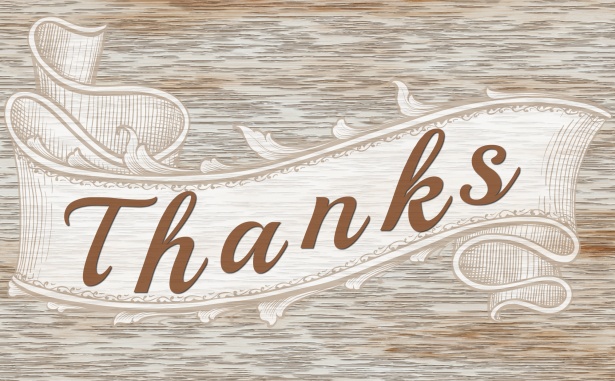